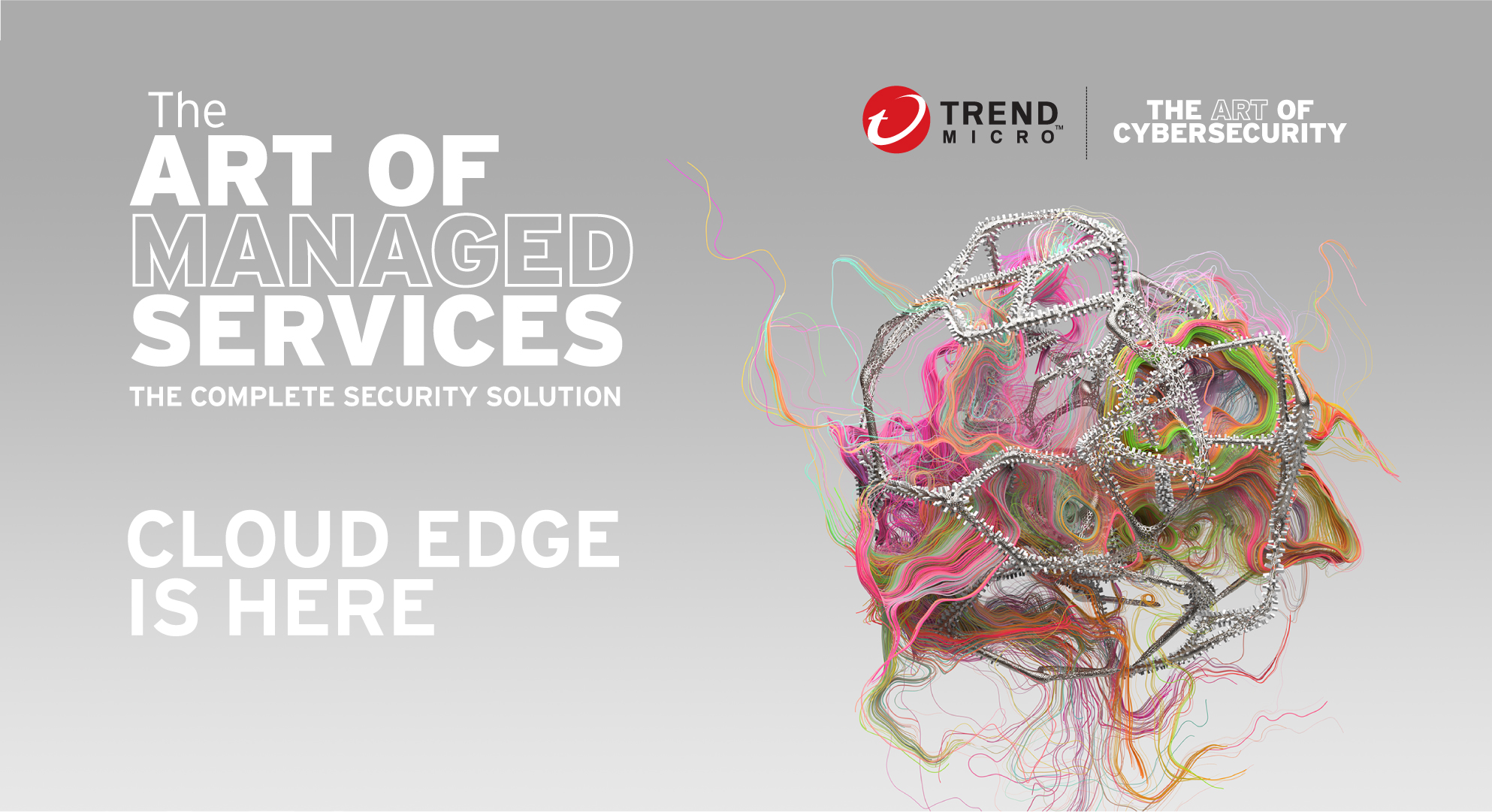 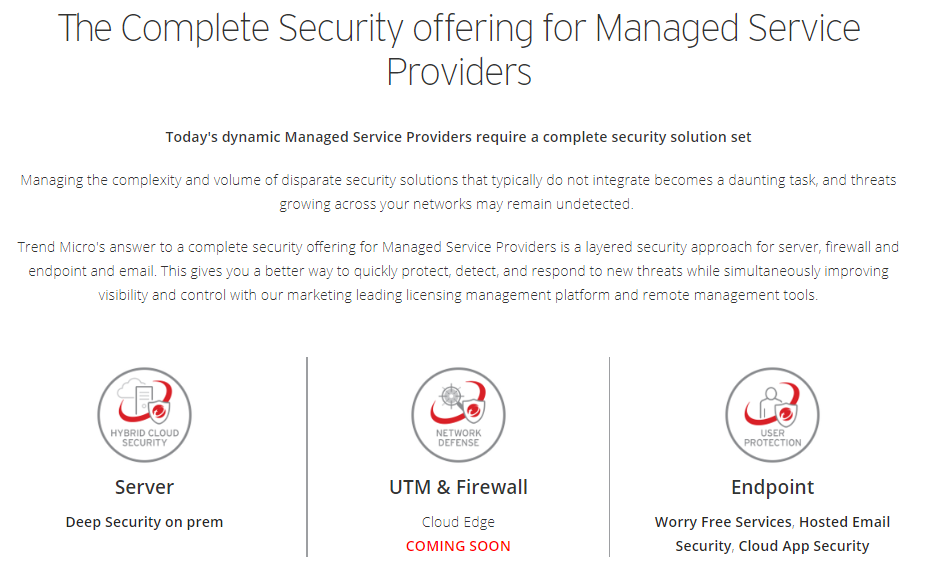 Introducing Trend Micro Cloud Edge
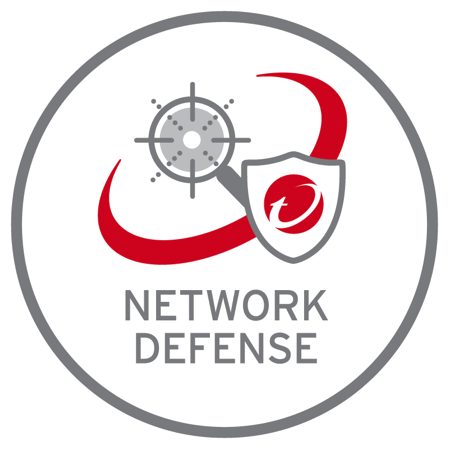 Trend Micro Cloud Edge

UTM solution for small business focused MSPs
Purpose-built for Managed Service Providers (MSPs)
Better performance
Superior management
Cloud Edge Components
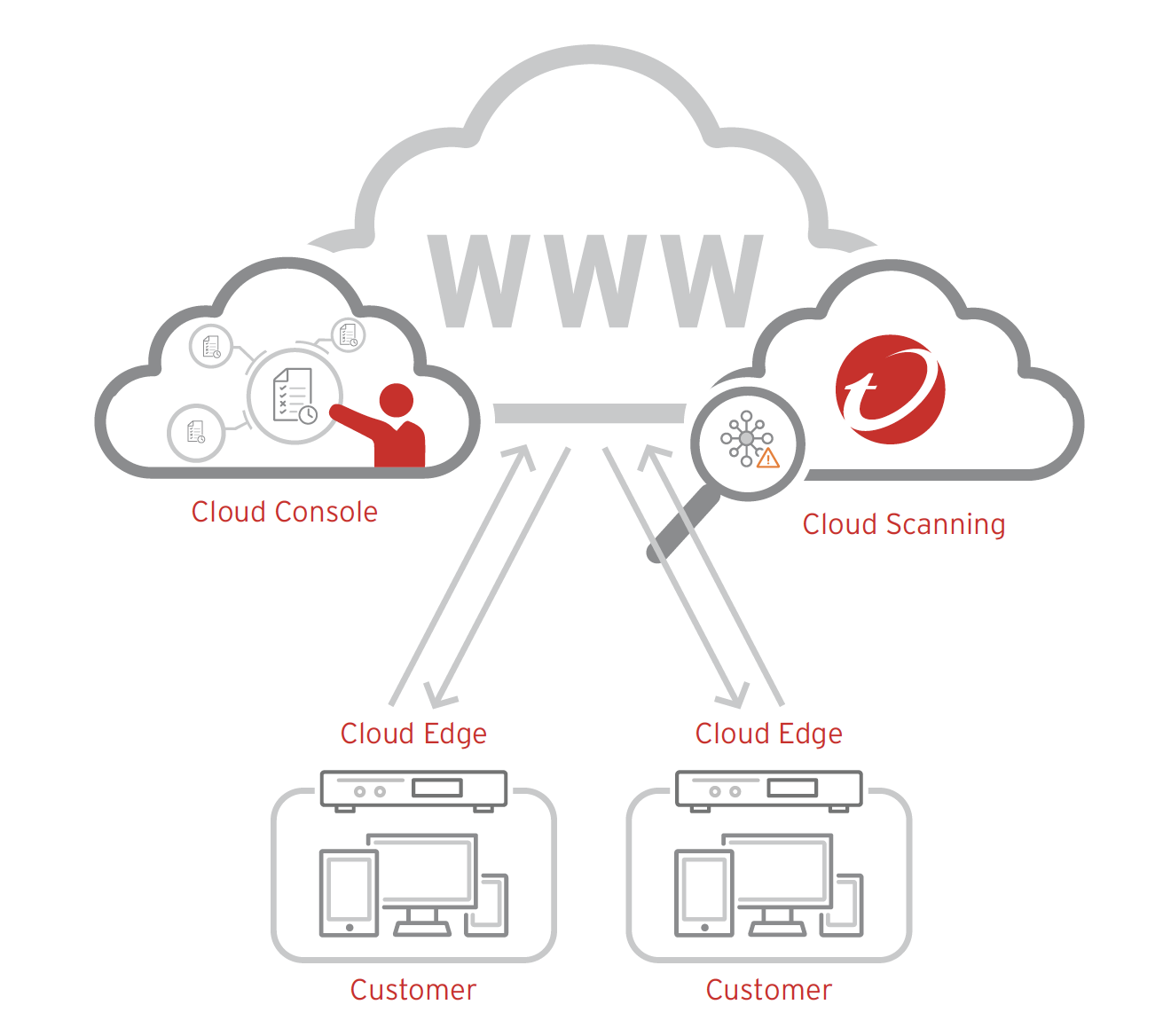 1
2
Cloud Sandbox
Machine Learning
Malware Scanning
Web Reputation
Email Scanning
Management
Logs & Reports
APIs
Firewall
App Control
Dual-WAN
URL FilteringVPN
QoS
HTTPS (SSL Scanning)
Anti-DOS (DDOS)
IPS
3
Trend Micro Cloud Edge
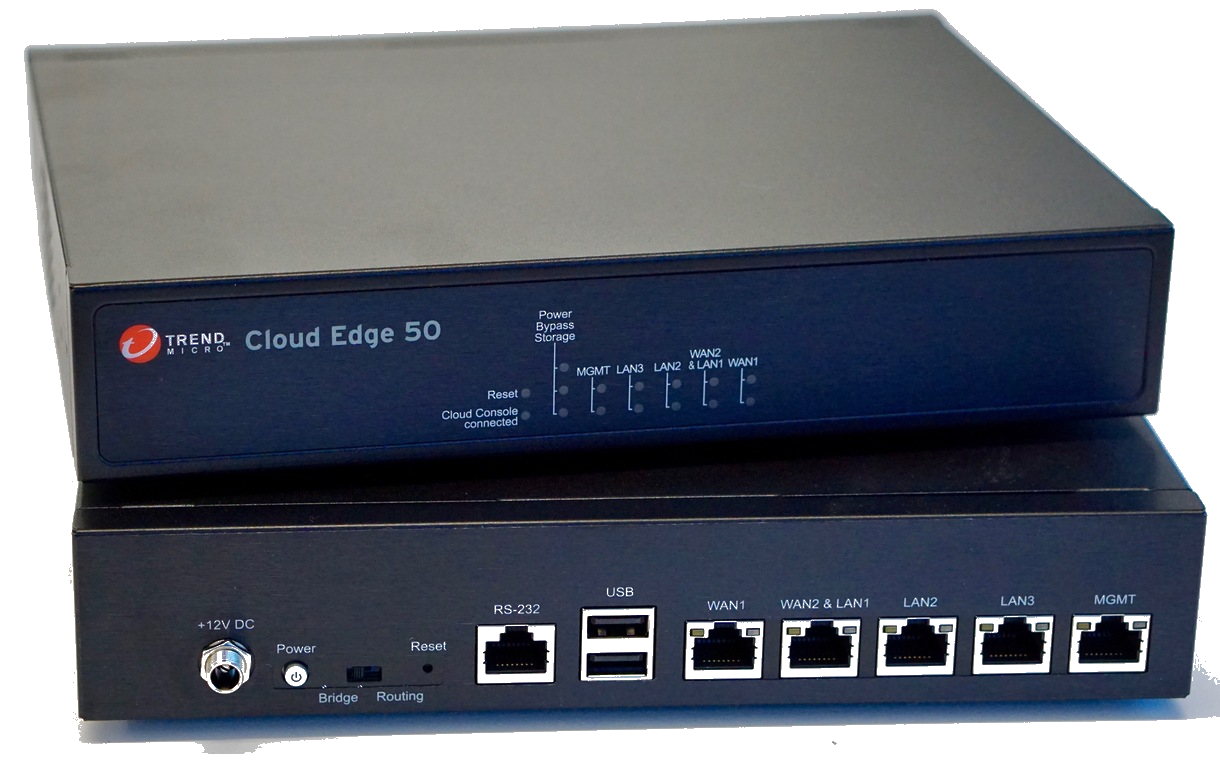 Manage Service Provider Requirements
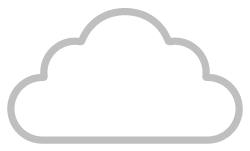 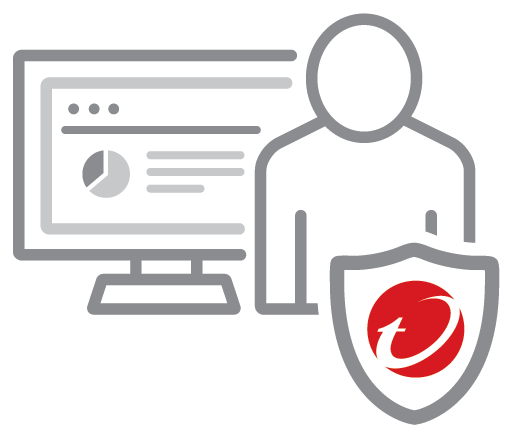 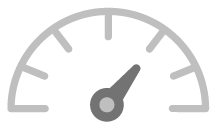 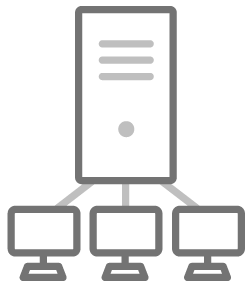 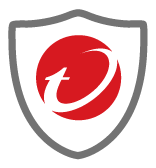 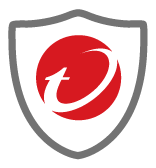 Purpose Built for MSPs
MSP Pricing Model
Integrates with existing tools
Better Performance 
Maximum Security
Minimal user impact
Superior Management
Native SaaS
Fewer consoles
MSP Friendly
*
* One single upfront payment
Better Performance
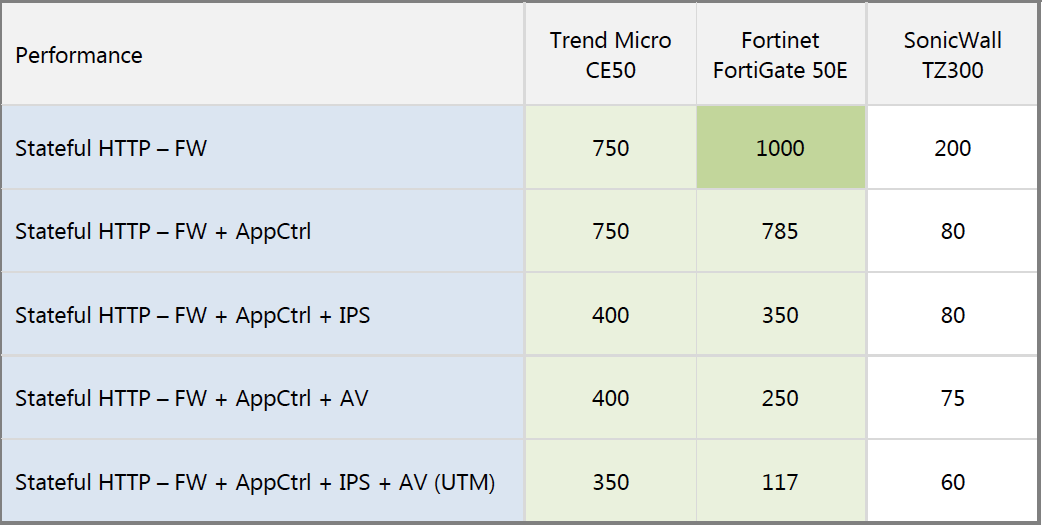 6X
3X
Miercom Competitive UTM Assessment – May 2019
Superior Management
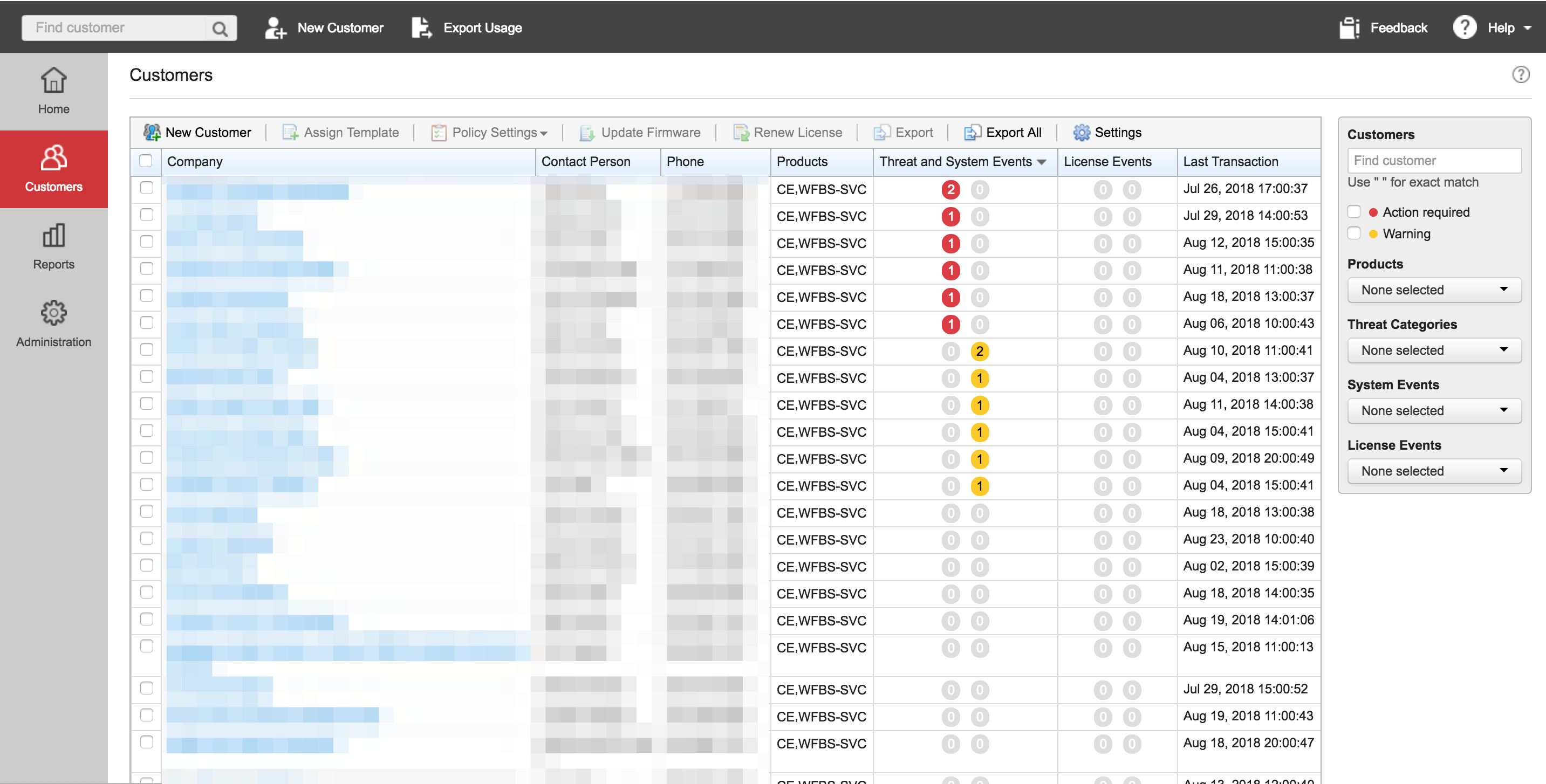 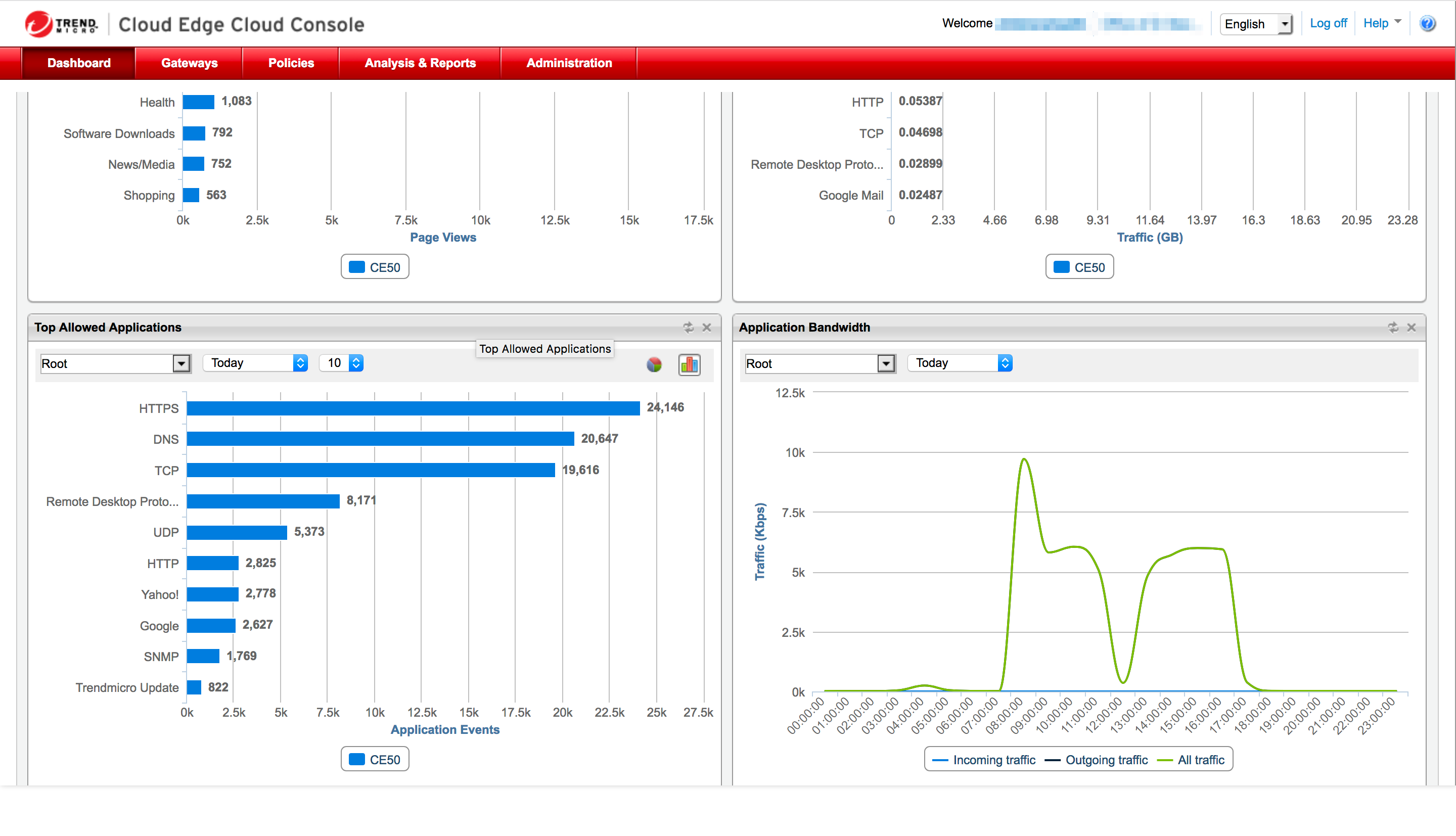 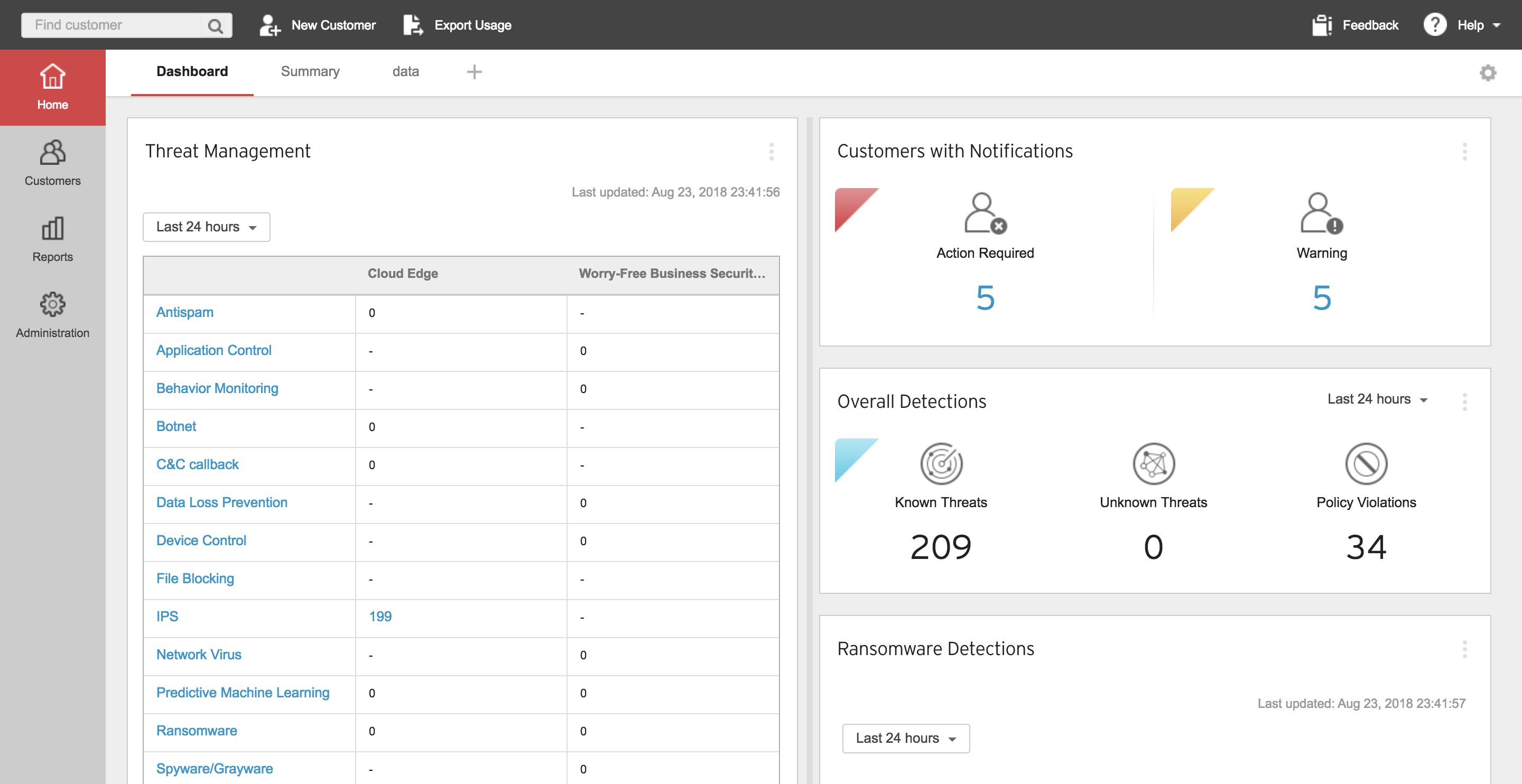 Addressing Small Business Needs
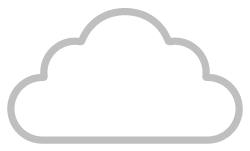 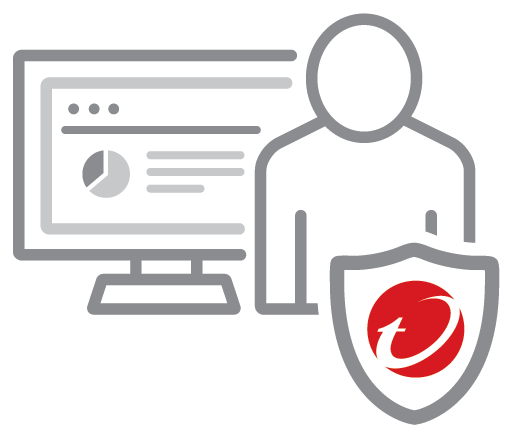 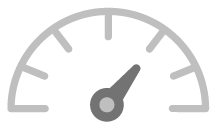 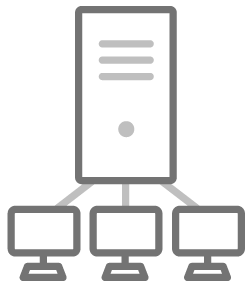 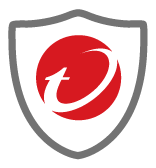 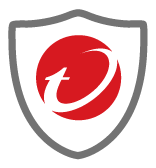 Superior Management
Native SaaS
Centralized Management
Fewer Consoles
Purpose Built for MSPs
MSP Pricing Model
Integrates with existing tools
Simple Pricing Model
Better Performance 
Maximum Security
Minimal User Impact
Up to 6x better throughput
Trend Micro Research and Expertise
Thank You